Outreach, Education and Technical Assistance:  What We Can Do Differently
Jurij Homziak
Lake Champlain Sea Grant
Hazardous Events
Caused by:
Climate related changes
Land-use changes
Accidents related to economic activities 

Focus on fist two
Goals: Improving response and resilience
Broad understanding of the risks of living, working, and doing business in hazard prone areas
Building community capacity to prepare for and respond to hazardous events
Education and outreach helps communities
understand how hazardous events occur
realistically assess the risks
understand vulnerability
identify the available options to reduce risk, vulnerability
Consider both risk and options in decision making
how to prepare for and respond to hazardous events
Audiences
Public
K-12 youth and teachers
Businesses community
Planners and agency staff
Elected officials
Educating the Public
Awareness of the issues
Individual decision making
Public policy choices
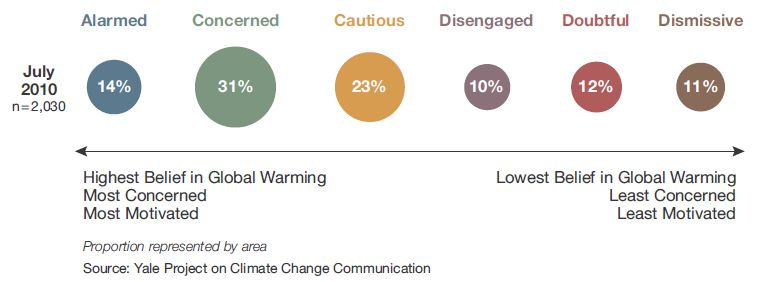 K-12 youth, teachers and climate change education
Survey of 555 K-12 U.S. science teachers, 47 % are not sure if climate change and associated hazards are valid

In another recent survey of science and environmental studies  education majors showed knowledge and understanding of climate change and impacts was “unacceptably low”
US Teens
Less than 1 in 5 are “very well informed” about how the climate system works or the different causes, consequences, or potential solutions to global climate change
Only 27 % say they have learned “a lot” about global climate change in school
70 % would like to know more 
Source: Yale University, American Teens’ Knowledge of Climate Change
Building community capacity among planners and decision makers
Understand vulnerabilities
Act on the knowledge
Develop comprehensive emergency preparedness and response plans
Education and outreach
Identify development practices to reduce vulnerability 
 Assist decision-makers to adopt policies, plans, and ordinances to reduce risks
Support the use of new technologies to prepare for and mitigate the impacts of hazardous events     
Link to NOAA tools and databases to identify vulnerability and support hazard-related planning activities
NOAA Tools
forecasting and risk assessment tools
economic and environmental impact models
demographic and coastal hazard information databases 
Mapping tools
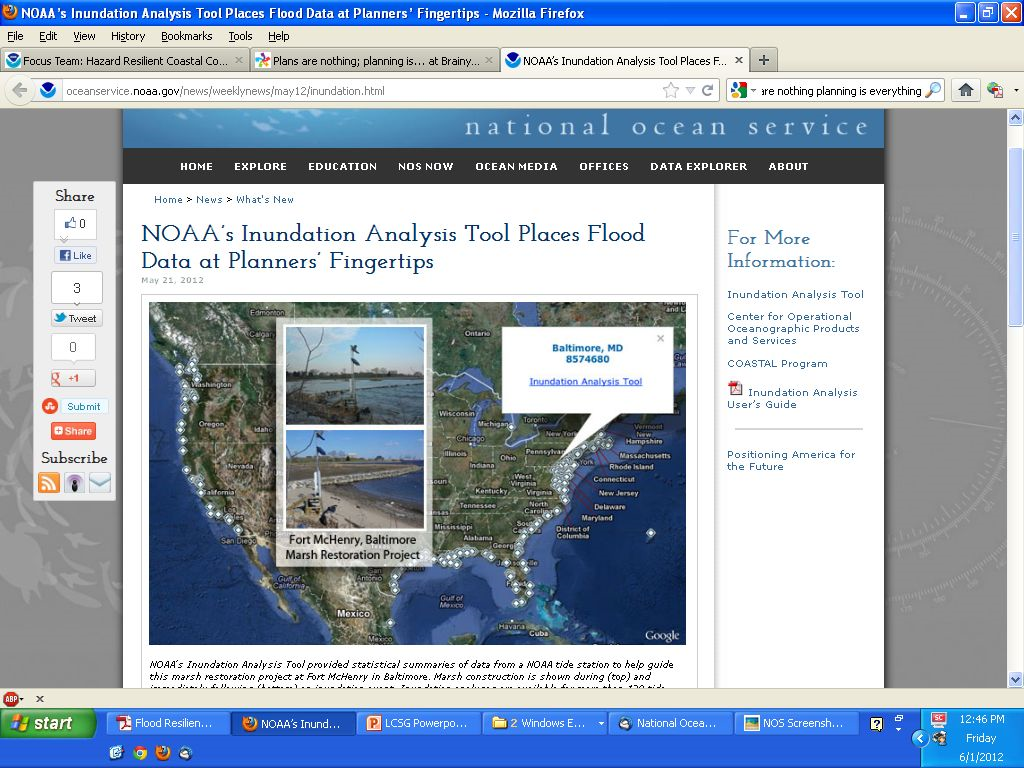 What needs do we do differently in  outreach and education?
Make hazardous events and climate change research relevant on local scales
Develop education programs on climate change and hazardous events 
Identify concerns of major stakeholders 
Train in best practices to minimize risk and vulnerability
Help businesses understand effects on business operations, by disrupting suppliers, distribution or customers
Plans are nothing; planning is everything.Dwight D. Eisenhower
Integrate local climate change knowledge into hazardous events planning
Improve access by decision-makers to planning services
Community demonstration projects to develop policies and adaptive actions
Help communities identify new opportunities and adapt to changes
Take Home Message
If all of us understand of the risks of hazardous events and climate change, and
Be more aware of our vulnerability
We can build our capacity to better prepare for and respond to hazardous events